Objets en ferdatant de l’âge du Fer
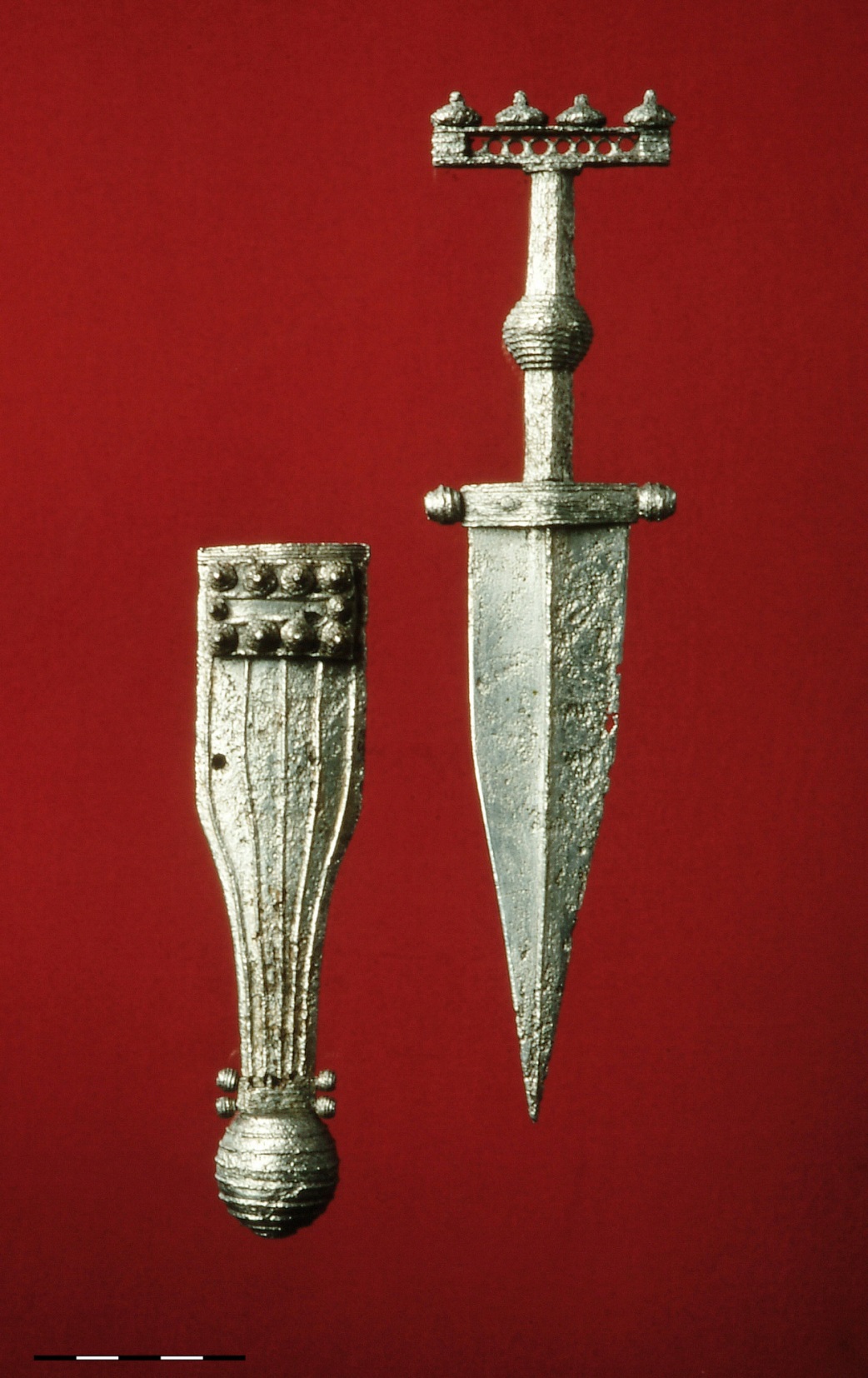 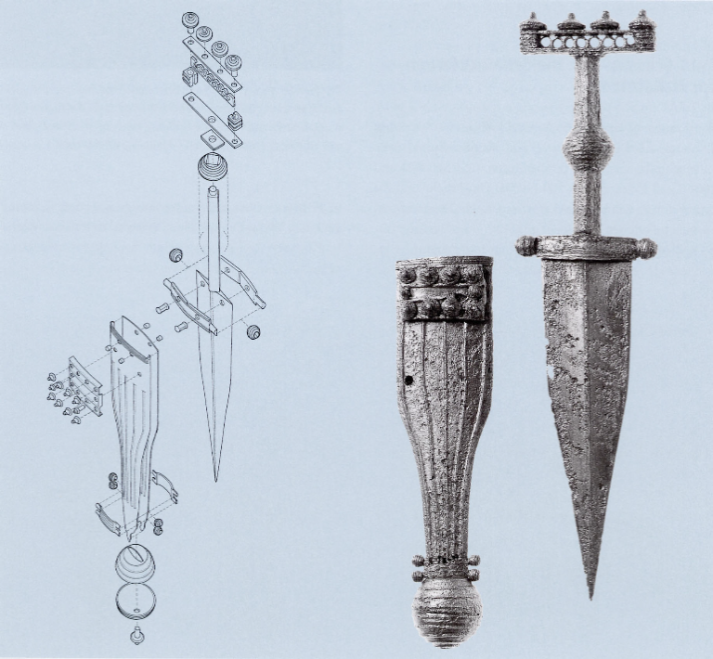 Poignard en acier
Il s’agit peut-être d’une offrande jetée dans le lac.
Estavayer-le-Lac (FR), 650-550 avant J.-C.
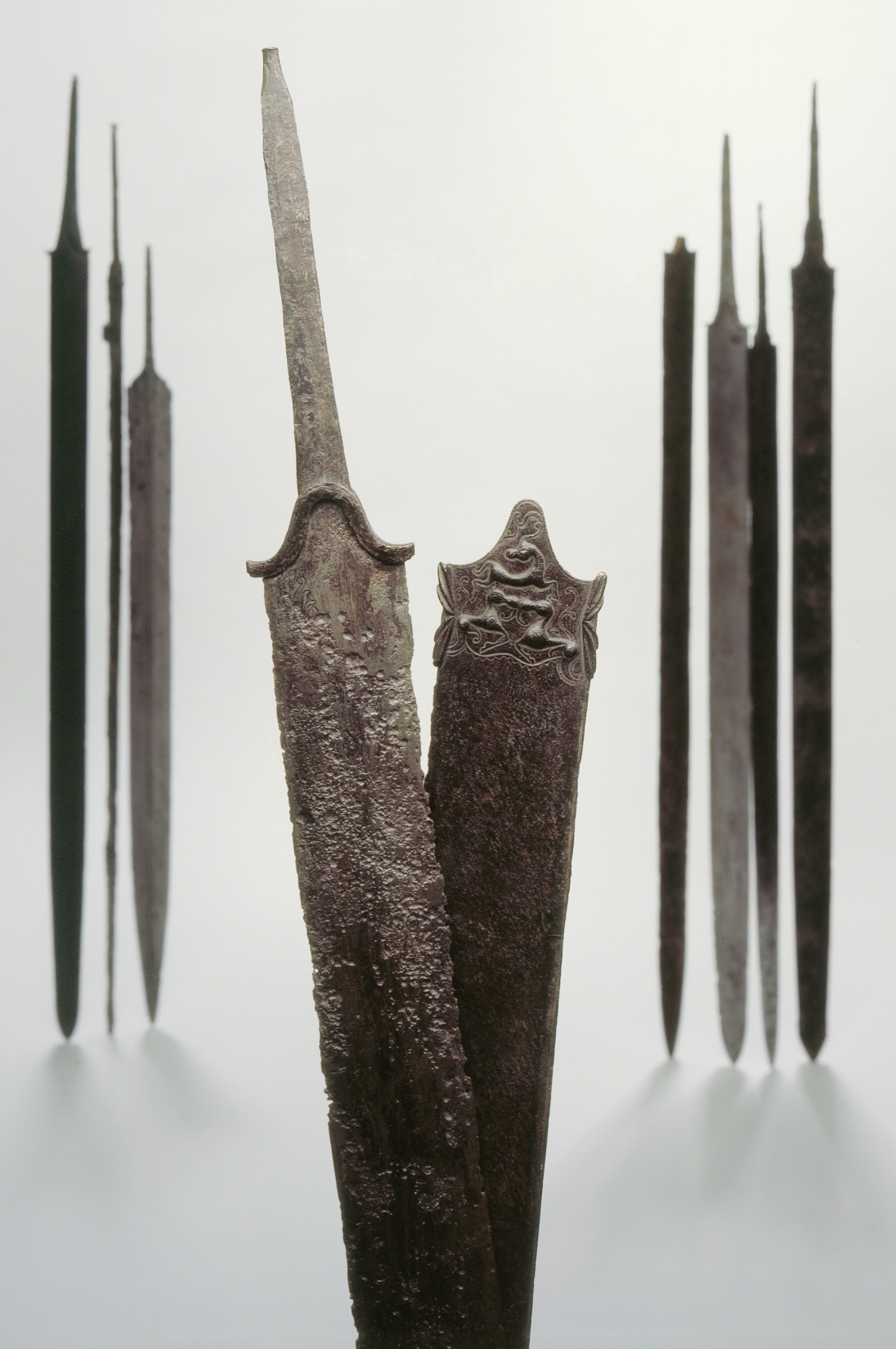 Epées celtiques
La Tène (NE) 3e siècle avant J.-C.
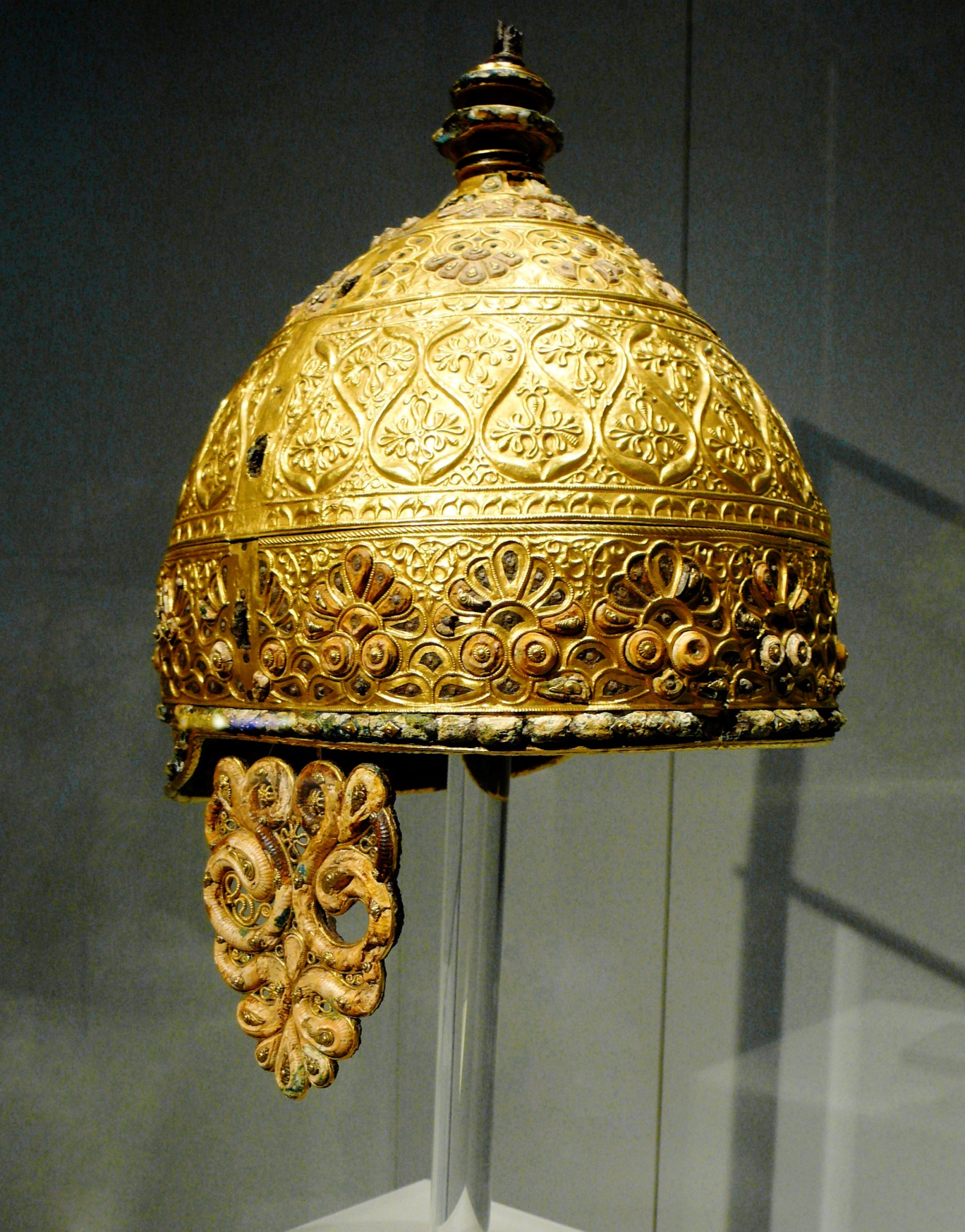 Casque d’apparat en fer, bronze, or, argent et corail
Agris (France) 4e siècle avant J.-C.
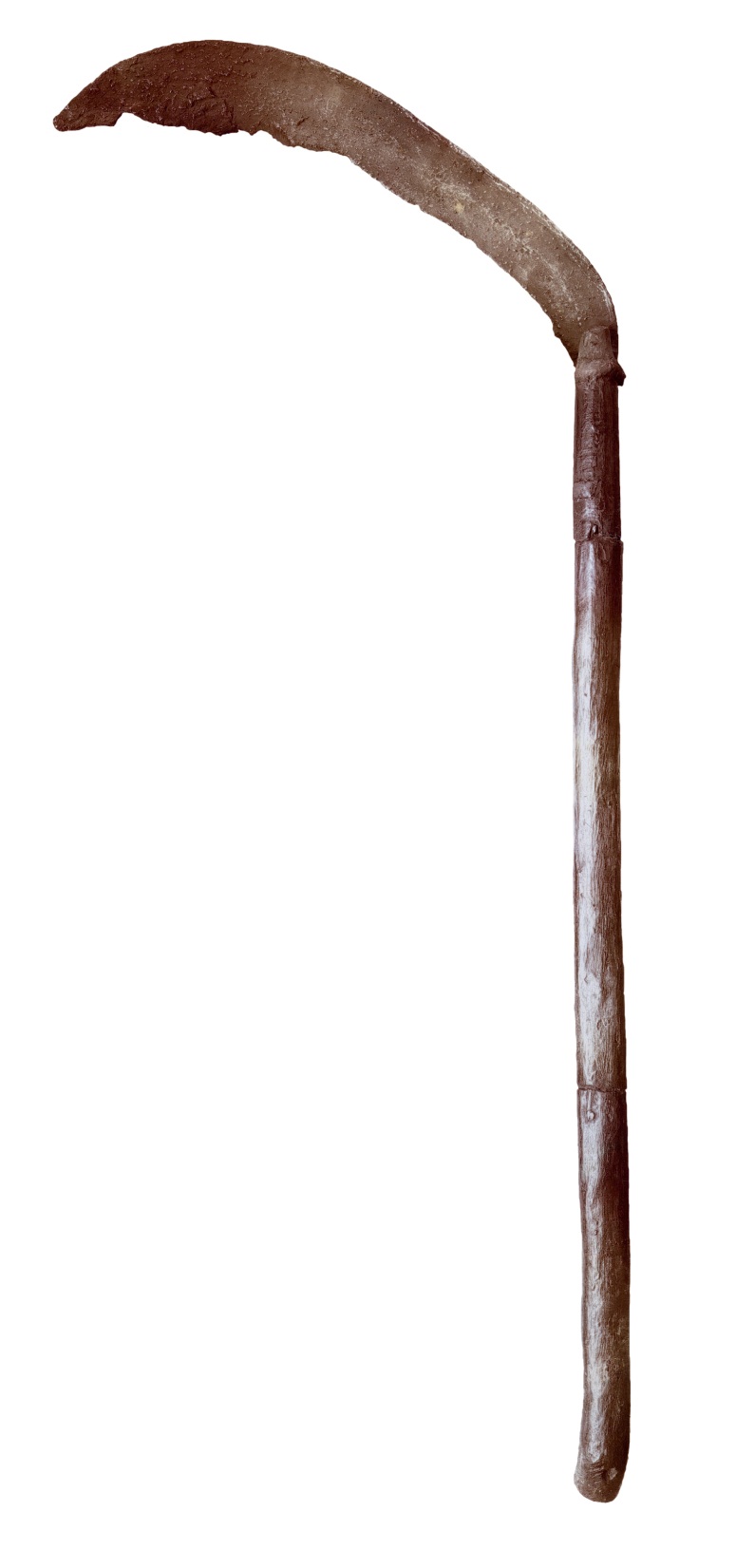 Faux
La Tène (NE) 3e siècle avant J.-C.
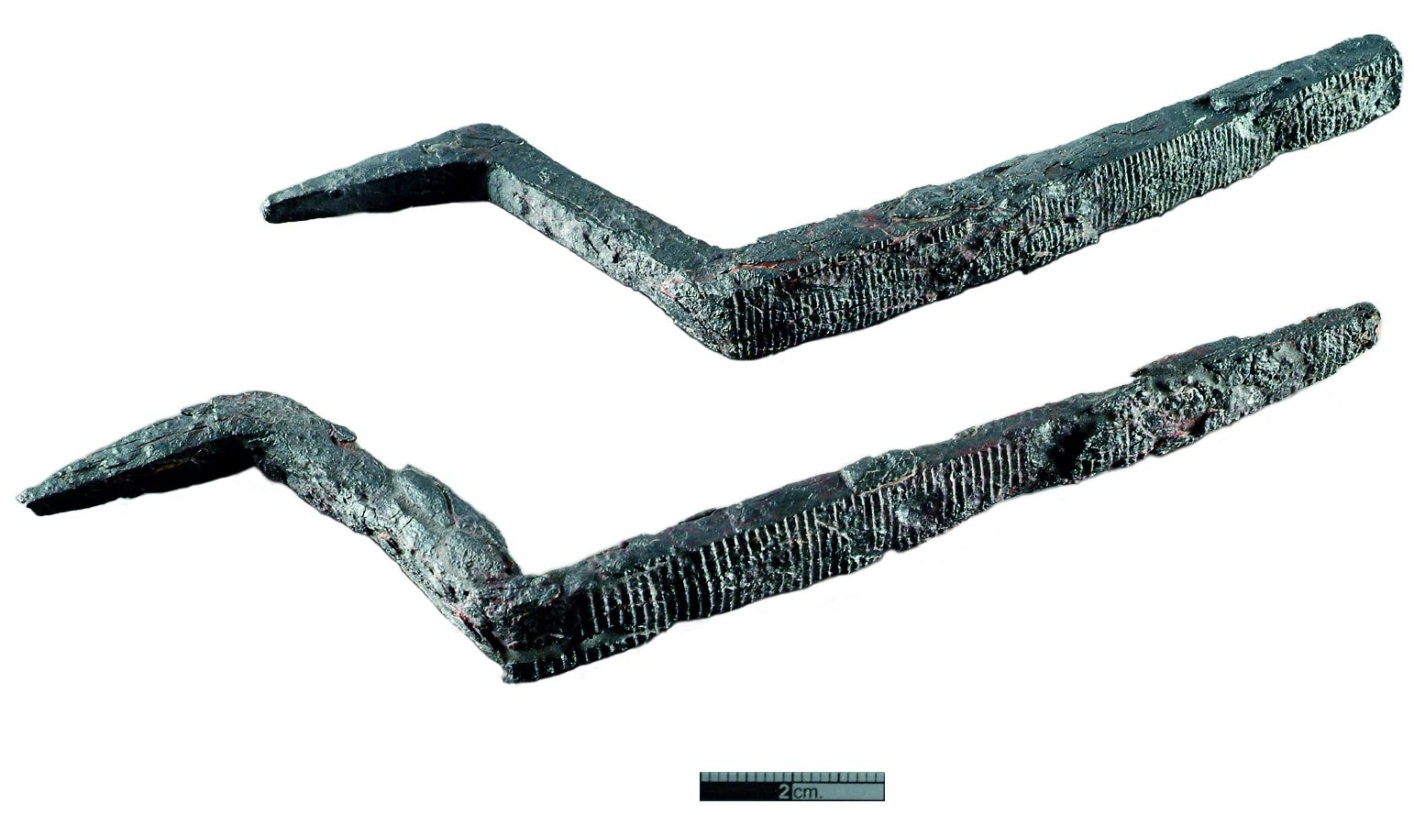 Limes
Sévaz (FR),5e siècle avant J.-C.
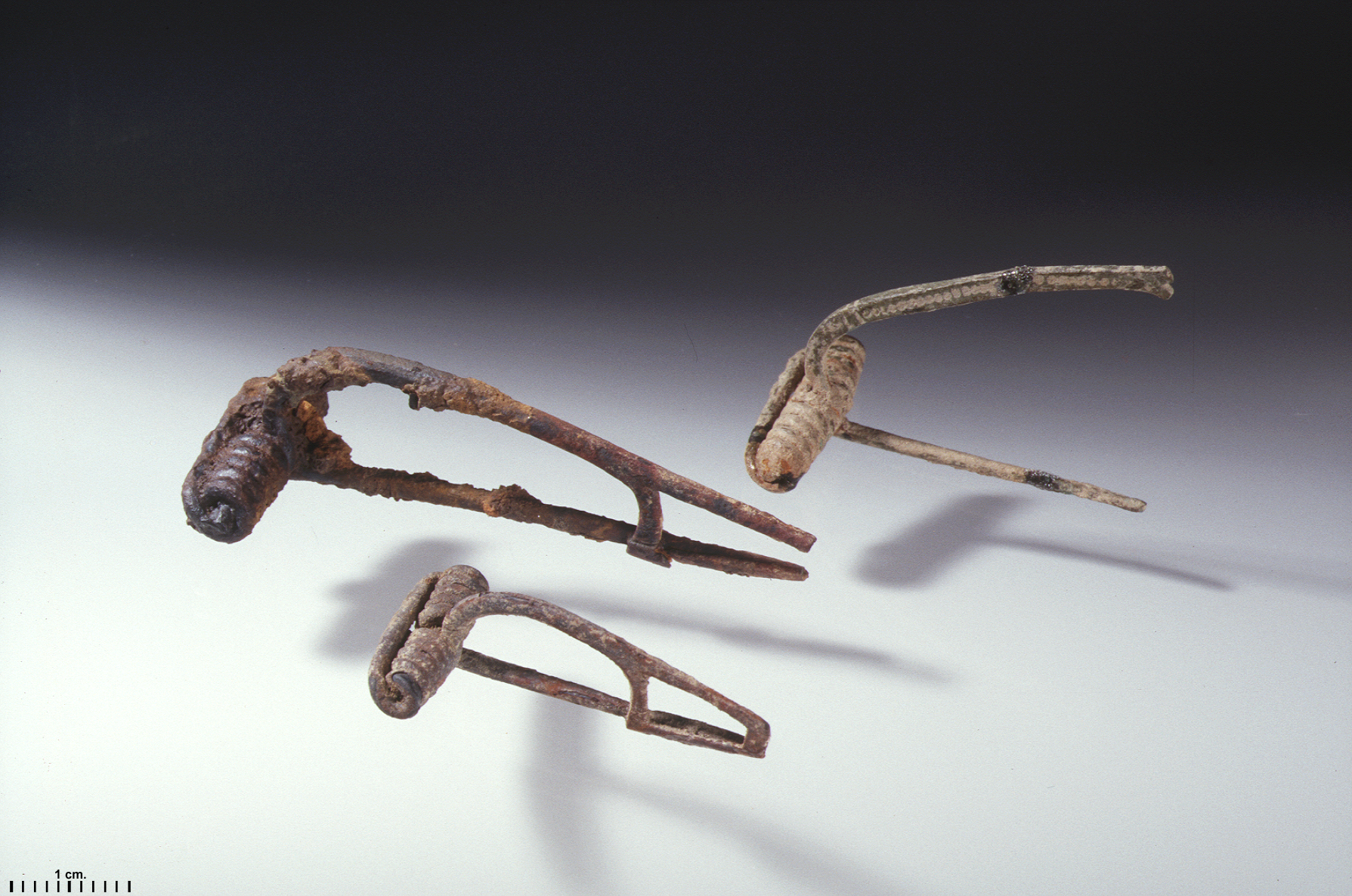 Bronze
Fer
Fibules, Châbles (FR), 150-80 avant J.-C.
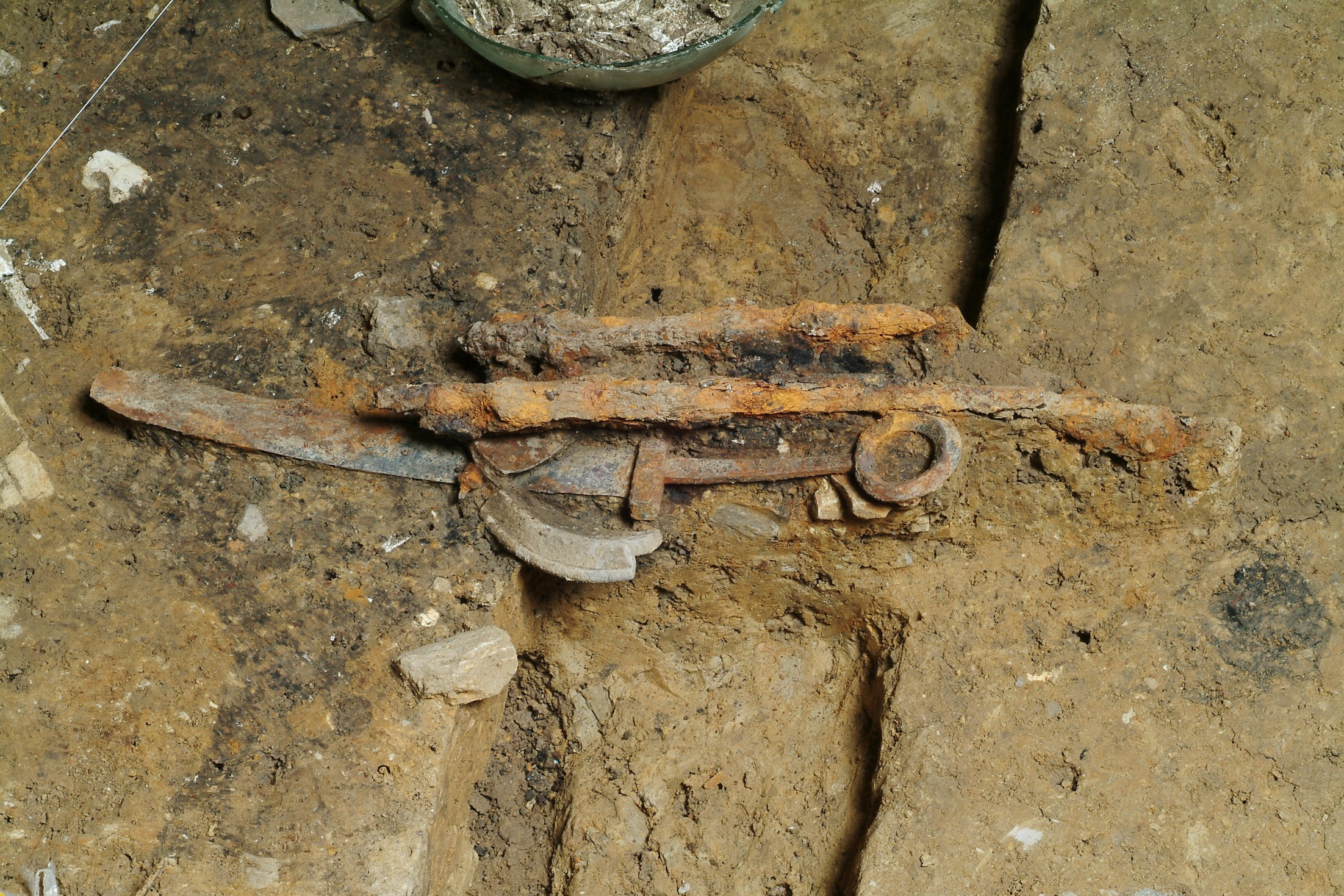 Epée, Bulle (FR)
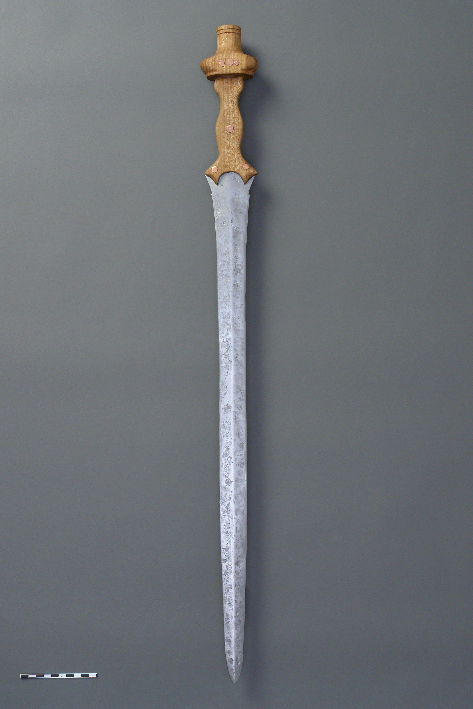 Reconstitution d’une épée de l’Age du fer